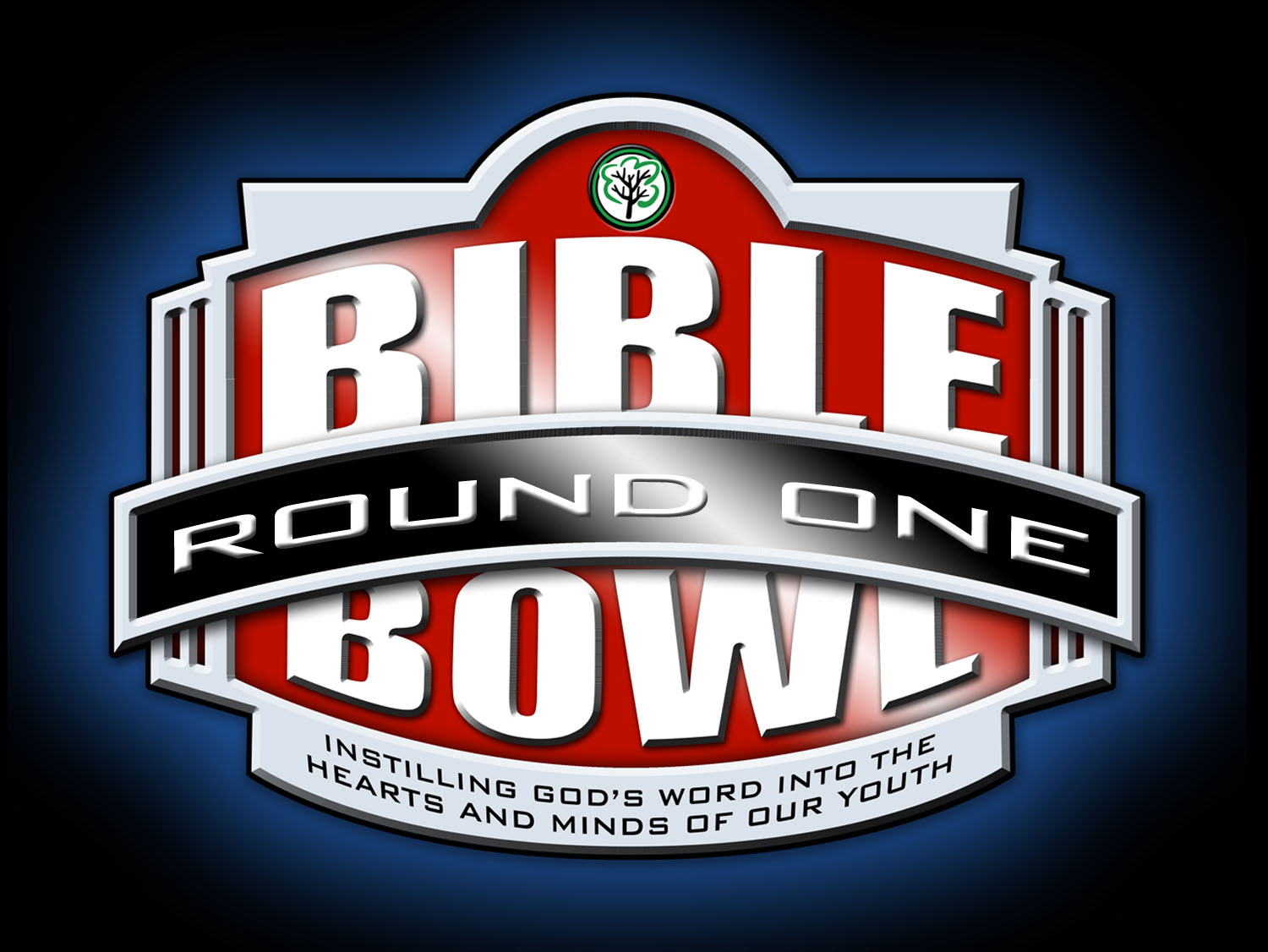 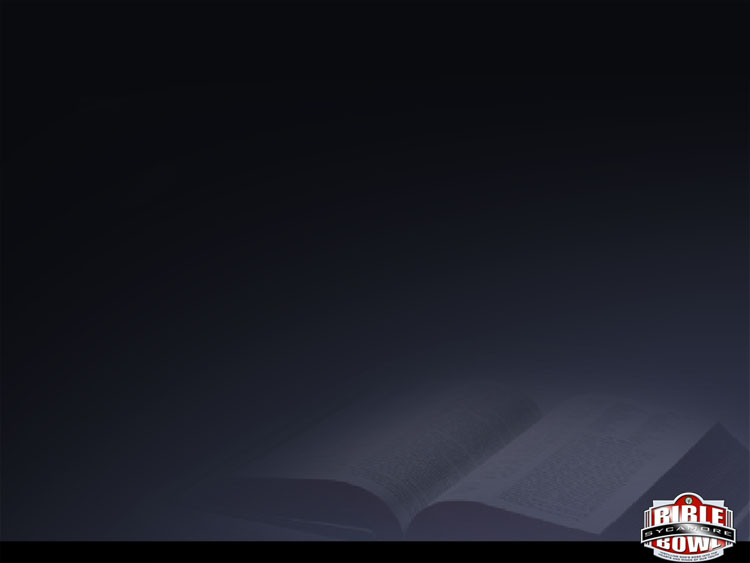 A.  	Joseph
B.  	Jacob
C.  	Pharaoh
#1
1.6 – Who was in Egypt already?
Round 1
[Speaker Notes: 7,8,12]
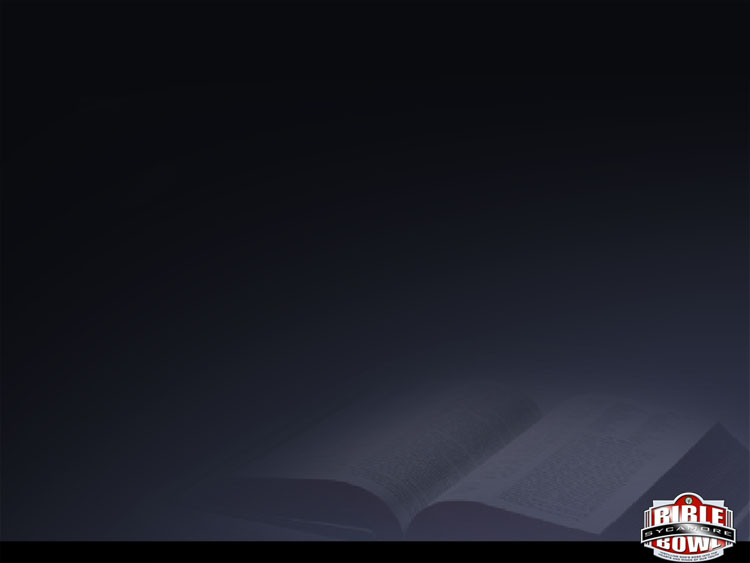 A.  	An Egyptian and a Hebrew
B.  	2 Hebrews
C.  	2 Egyptians
#2
2. 3-Who fought on the second day?
Round 1
[Speaker Notes: 7,8,12]
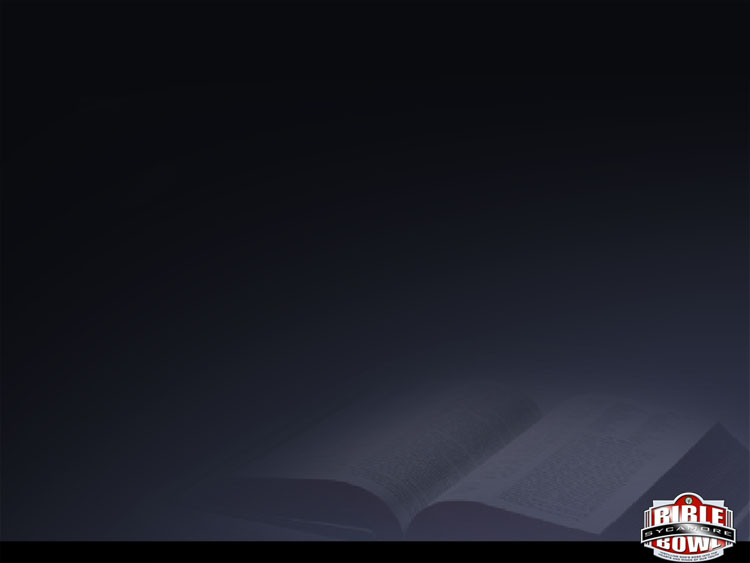 A.  	Pharaoh
B.  	The family of the slain Egyptian
C.  	The shepherds in Midian
#3
2.15—Who sought to kill Moses?
Round 1
[Speaker Notes: 7,8,12]
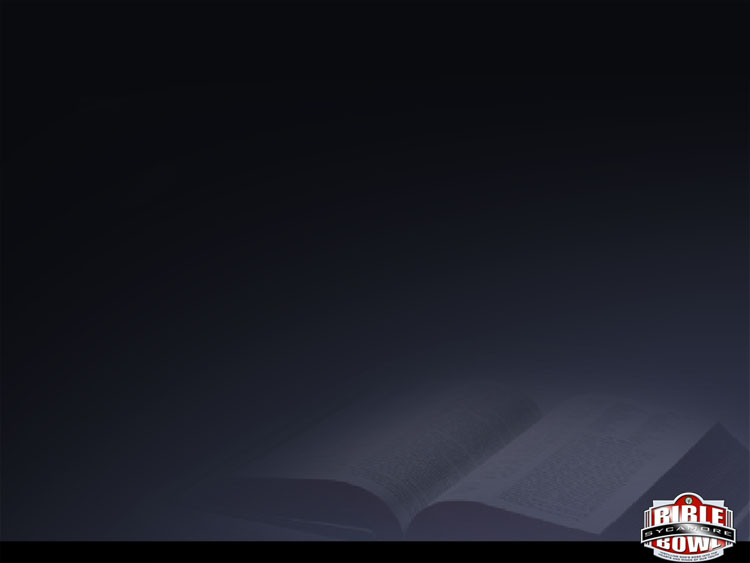 A.  	Pisgah
B.  	Ararat
C.  	Horeb
#4
3.1—What was the name of the mountain of God?
Round 1
[Speaker Notes: 7,8,12]
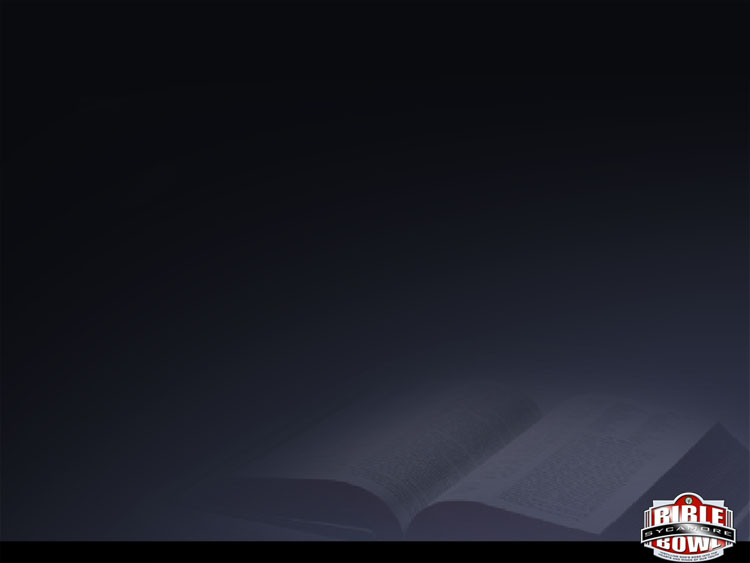 A.  	Go in peace
B.  	Work 7 more years
C.  	This is not a good thing
#5
4.18-How did Jethro respond to Moses’ request to return to Egypt?
Round 1
[Speaker Notes: 7,8,12]
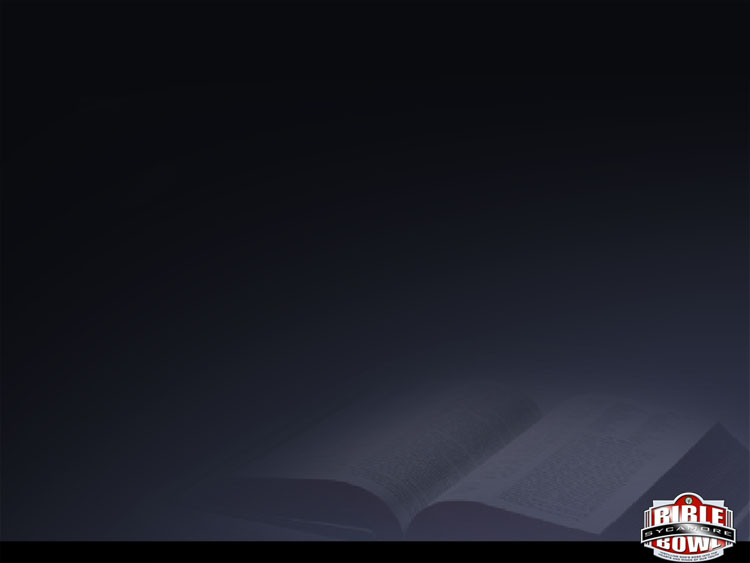 A.  	Son of Amram
B.  	A husband of blood
C.  	Son of Jochebed
#6
4.25—What did Zipporah call Moses?
Round 1
[Speaker Notes: 7,8,12]
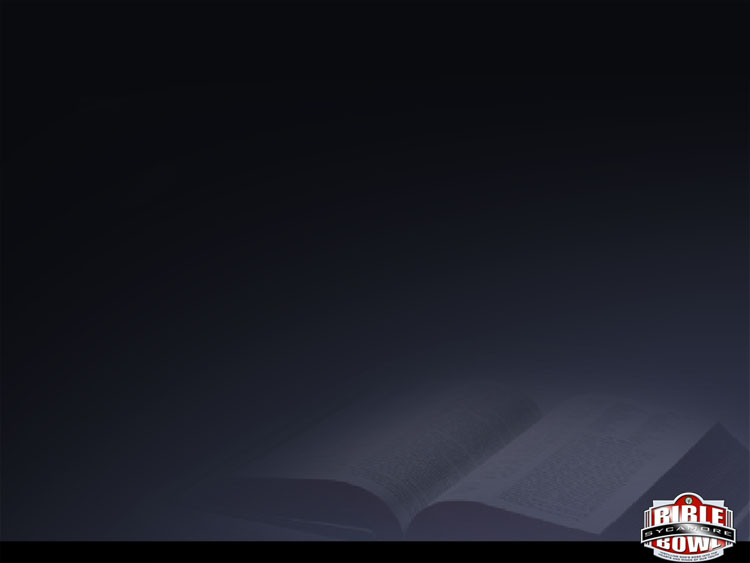 A.  	Moses and Aaron
B.  	Those who did not make the quota
C.  	The officers of the children of Israel.
#7
5.14—Who was beaten?
Round 1
[Speaker Notes: 7,8,12]
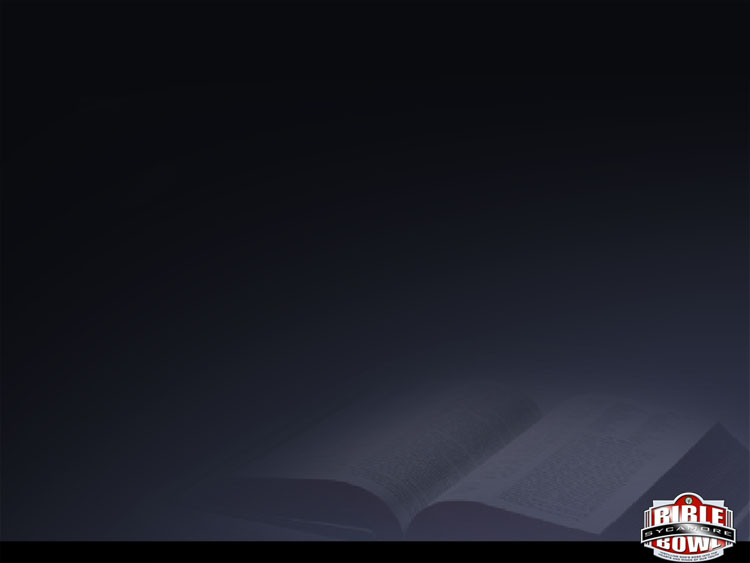 A.  	Moses
B.  	Miriam
C.  	Pharaoh
#8
7.7—Who was 80 years old?
Round 1
[Speaker Notes: 7,8,12]
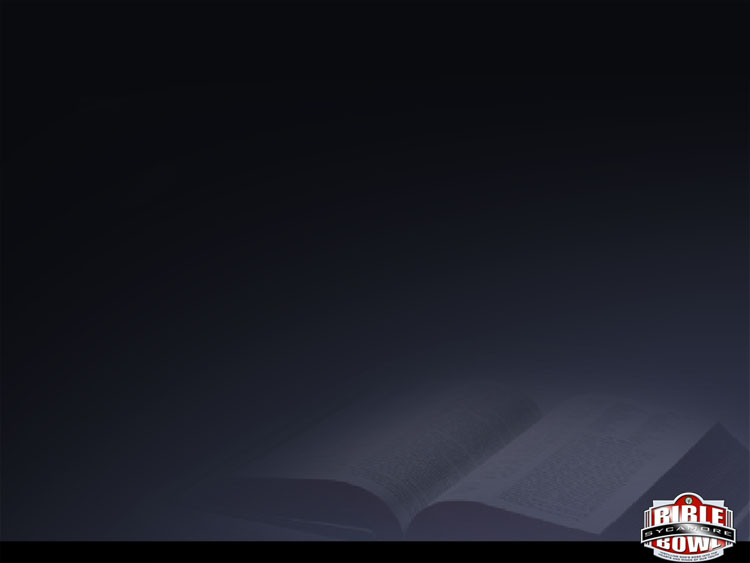 A.  	The palace
B.  	The river’s bank
C.   In the wilderness
#9
7.15--Where was Moses to meet Pharaoh?
Round 1
[Speaker Notes: 7,8,12]
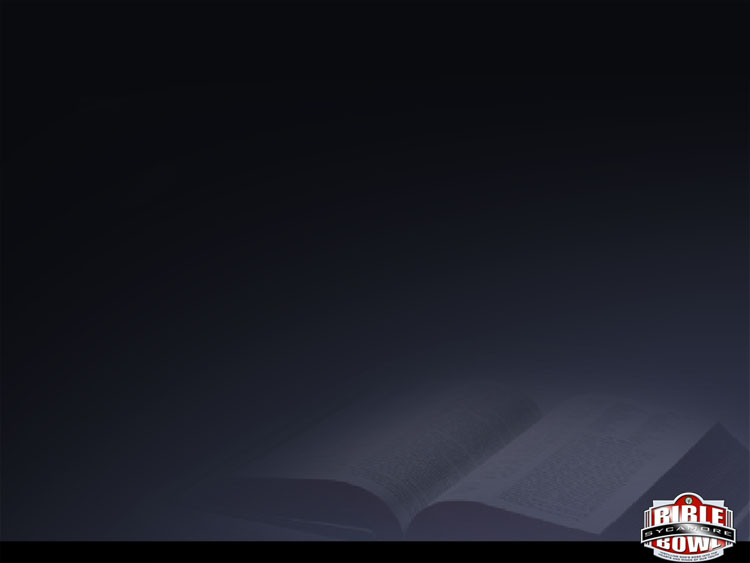 A.  	hail
B.  	locusts
C.     frogs
#10
8.1—The LORD would smite the territory with ________
Round 1
[Speaker Notes: 7,8,12]
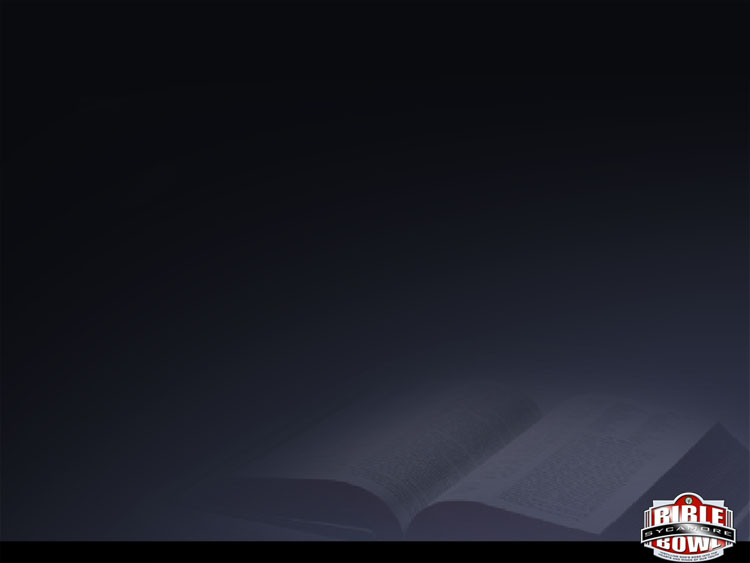 A.  	Moses
B.  	The magicians
C.     Zipporah
#11
8.18-Who said “This is the finger of God?”
Round 1
[Speaker Notes: 7,8,12]
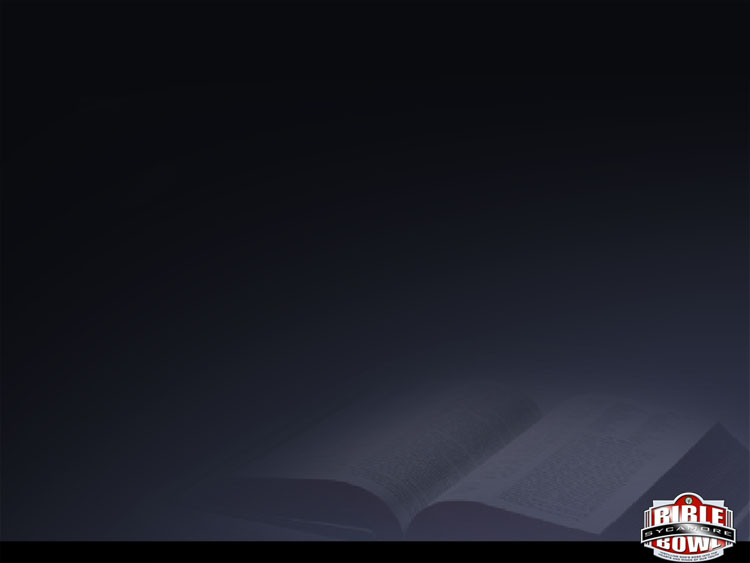 A.  	The LORD would smite them.
B.  	The earth would swallow them
C.  The Egyptians might stone them.
#12
8.26—What might happen if they sacrificed in the land?
Round 1
[Speaker Notes: 7,8,12]
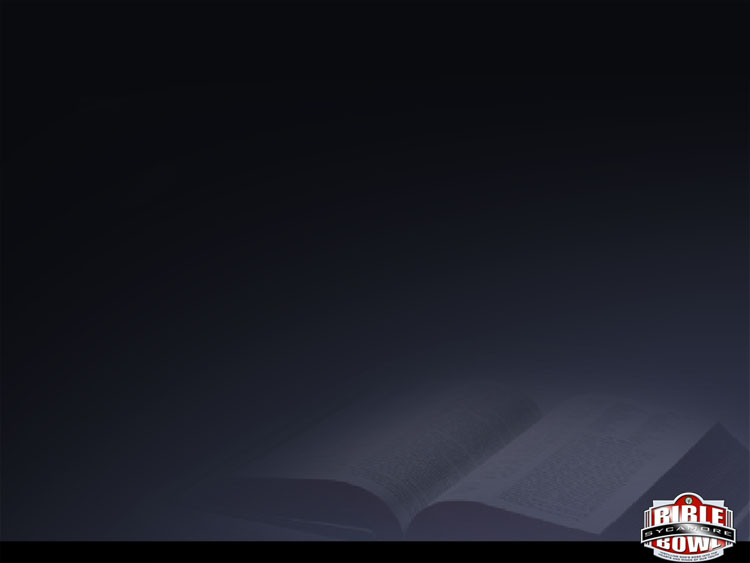 A.  	On man and beast
B.  	On man and beast in Egypt
C.     Only on the men
#13
9.9—Where would sores break out?
Round 1
[Speaker Notes: 7,8,12]
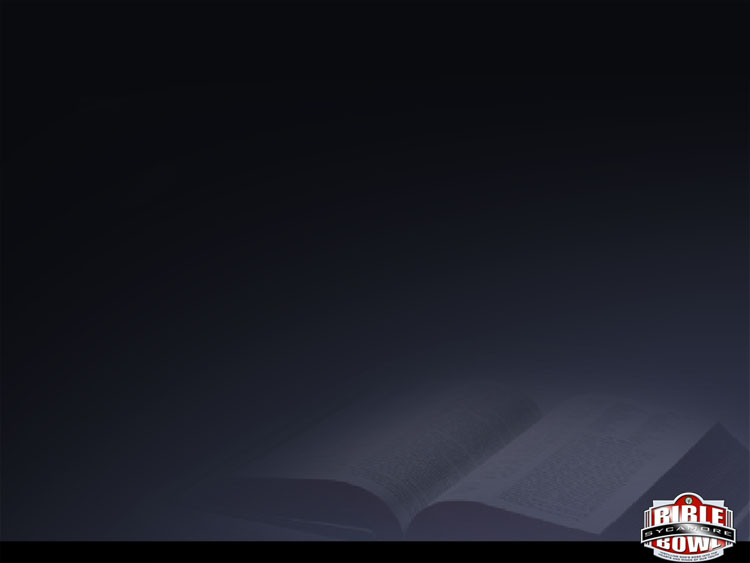 Flax and barley
B.  Olive groves and vineyards
C.   Wheat and spelt
#14
9.31—What crops were struck by the hail?
Round 1
[Speaker Notes: 7,8,12]
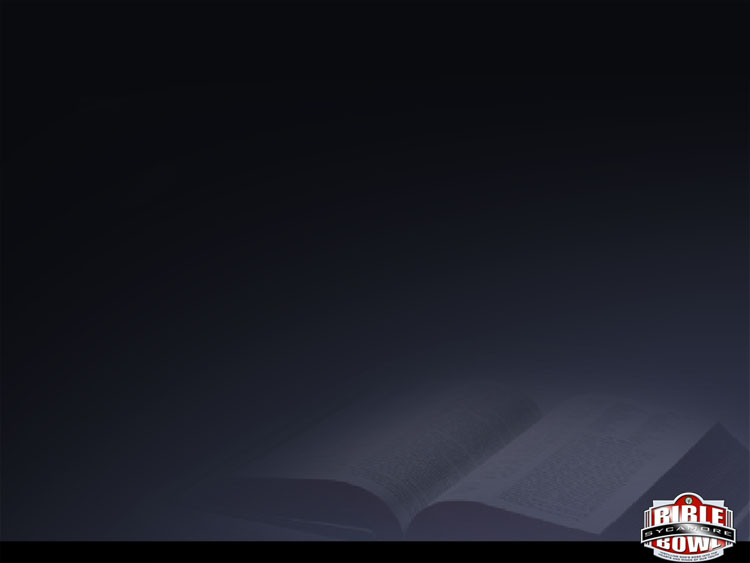 A.  	The south wind
B.  	The east wind
C.     The north wind
#15
10.13—What brought the locusts?
Round 1
[Speaker Notes: 7,8,12]
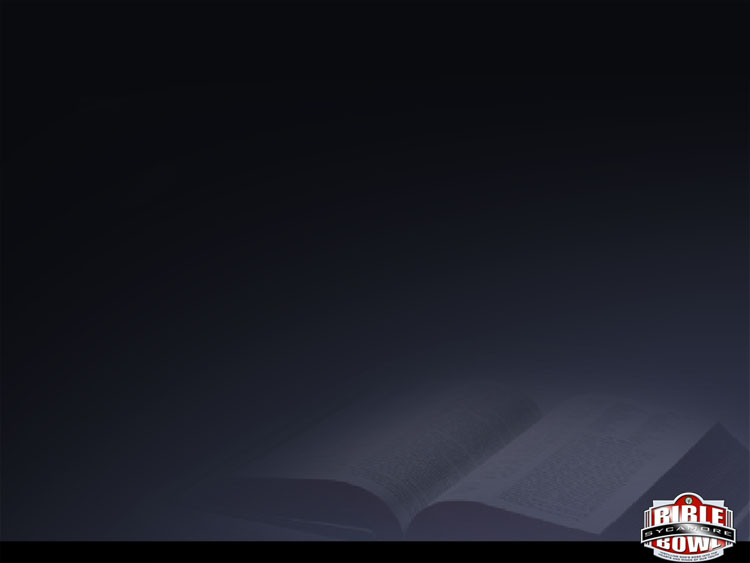 A.  	The Nile River
B.  	The Red Sea
C.     The wilderness
#16
10.19—Where did the strong west wind blow the locusts?
Round 1
[Speaker Notes: 7,8,12]
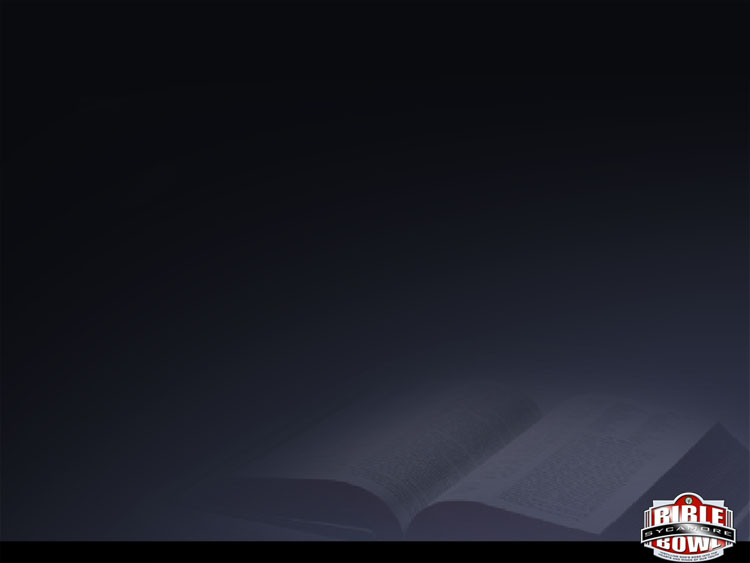 A.  	3 days
B.  	7 days
C.     40 days
#17
10.22—How long was there thick darkness in all the land of Egypt?
Round 1
[Speaker Notes: 7,8,12]
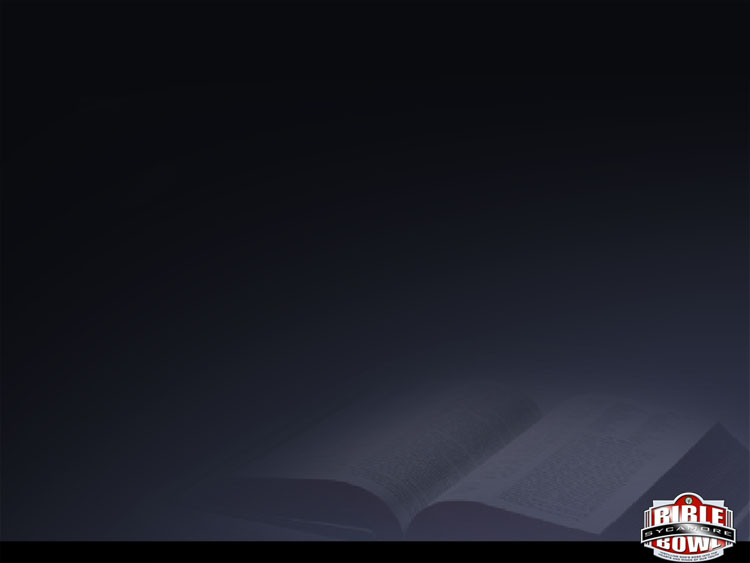 A.  	Midwives
B.  	Stubble gatherers
C.     Flocks and Herds
#18
10.24—What did Pharaoh want kept back?
Round 1
[Speaker Notes: 7,8,12]
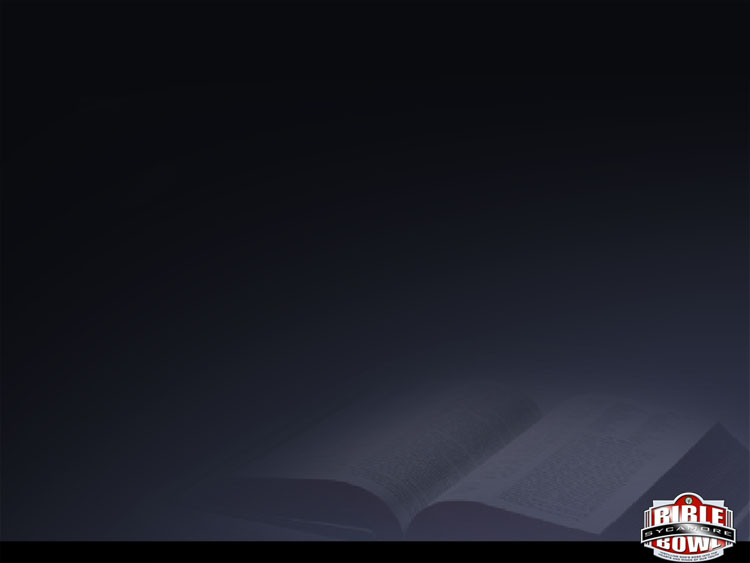 A.  	The ark made of bulrushes
B.  	The bones of Joseph
C.     A hoof
#19
10.26— What did Moses say must not be left behind?
Round 1
[Speaker Notes: 7,8,12]
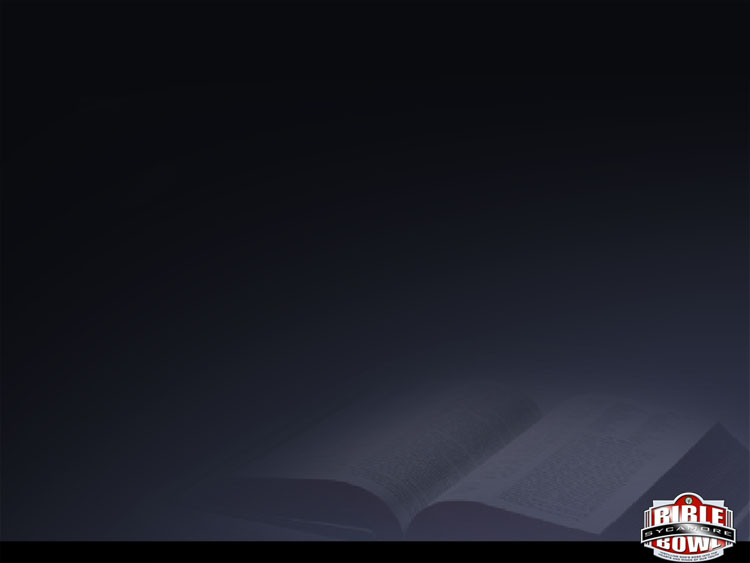 A.  	Moses
B.  	Pharaoh
C.     Joseph.
#20
11.3—Who was very great in the land of Egypt?
Round 1
[Speaker Notes: 7,8,12]
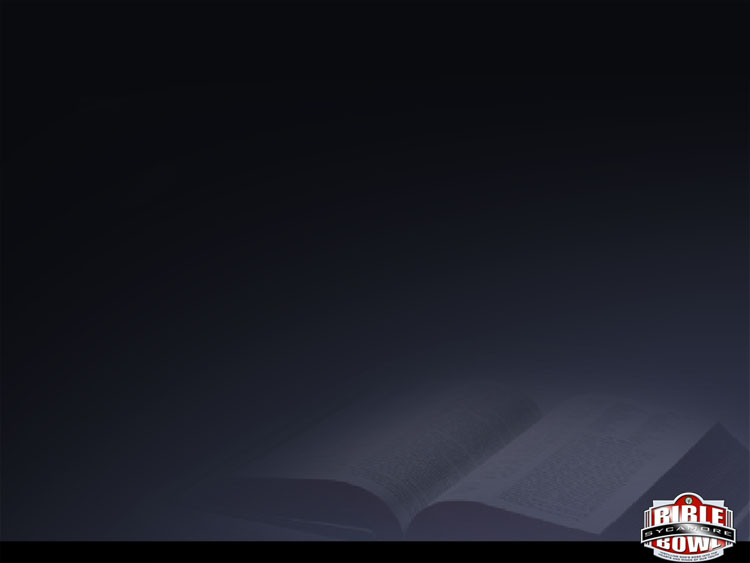 A.  	From the 10th until the 14th
B.  	The entire month of Abib
C.     Until it was fully grown
#21
12.3, 6—How long was the lamb to be kept?
Round 1
[Speaker Notes: 7,8,12]
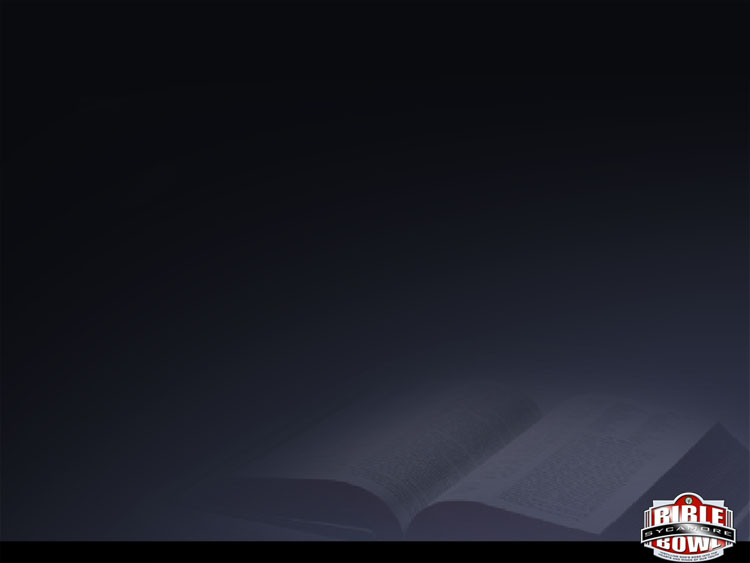 A.  	7 days
B.  	48 hours
C.     From sunup until sundown
#22
12.19—How long was no leaven to be found in their houses?
Round 1
[Speaker Notes: 7,8,12]
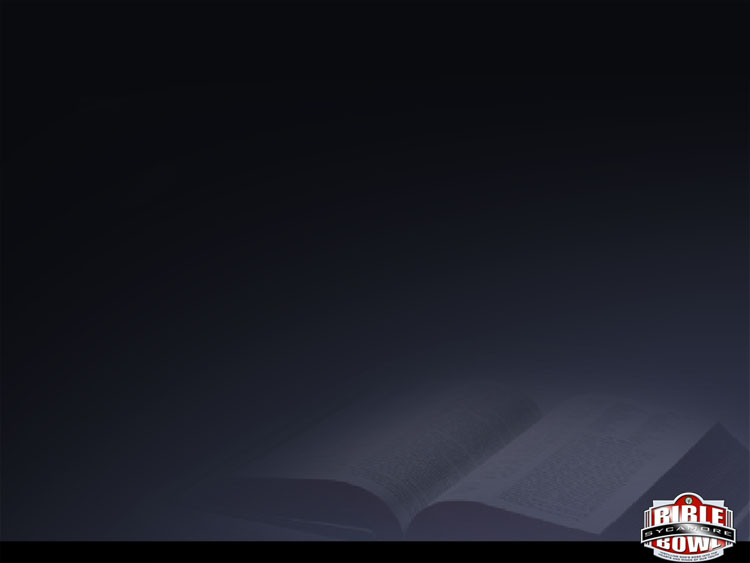 A.  	On the 2 doorposts and lintel
B.  	On the right doorpost only
C.     On the left doorpost only
#23
12.22— Where was there to be blood?
Round 1
[Speaker Notes: 7,8,12]
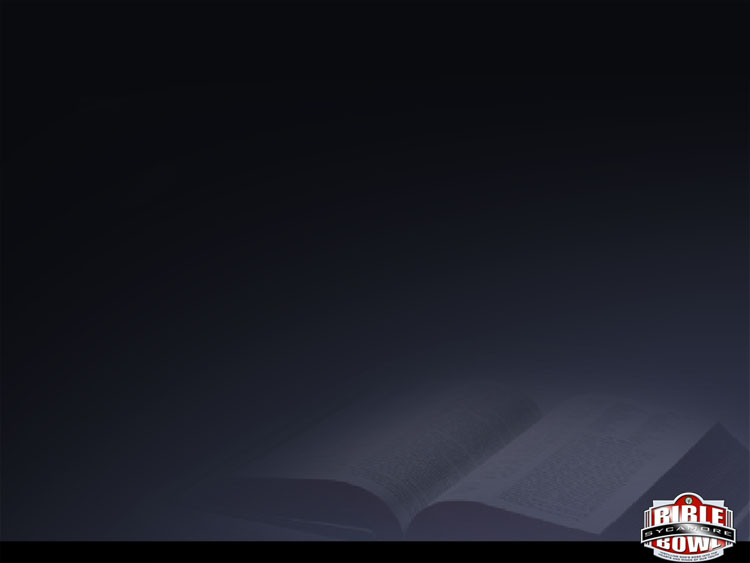 A.  	Postcards from their journey
B.  	Taxes to be paid at yearend
C.     To be blessed
#24
12.32— What did Pharaoh want for himself?
Round 1
[Speaker Notes: 7,8,12]
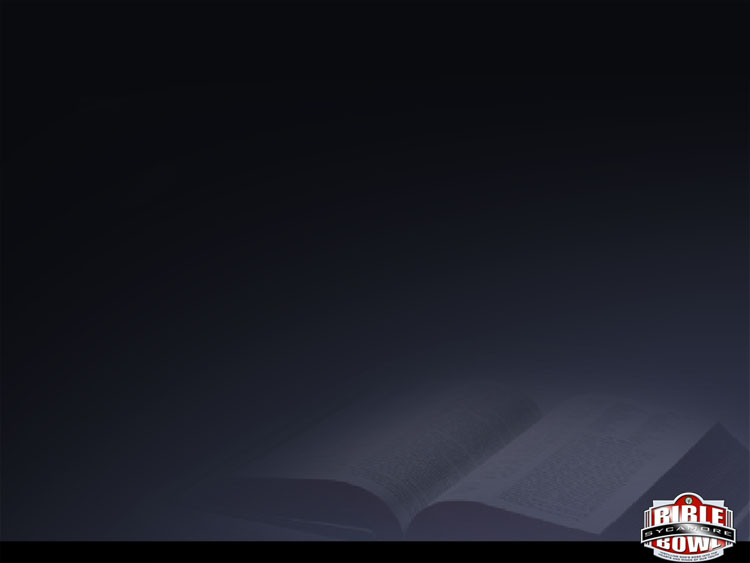 A.  	Judas Iscariot
B.  	Joseph of Arimathea
C.     A foreigner
#25
12.43 – Who could NOT eat the Passover?
Round 1
[Speaker Notes: 7,8,12]
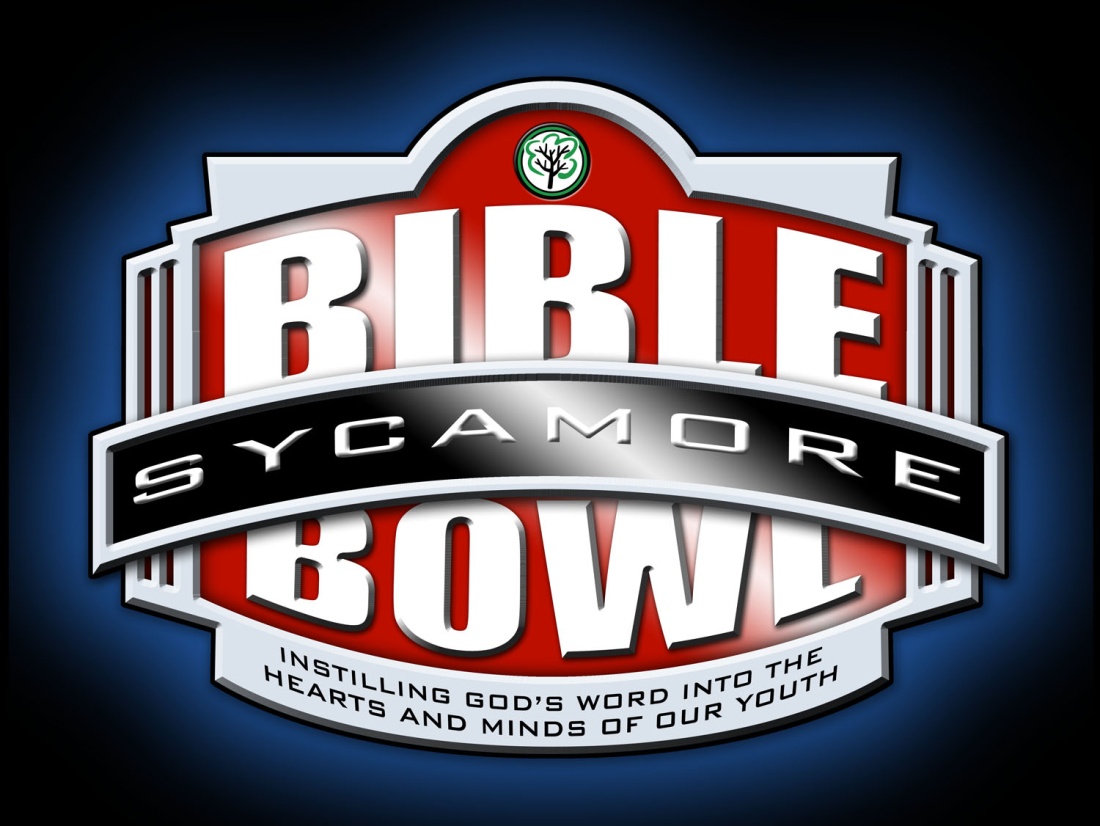